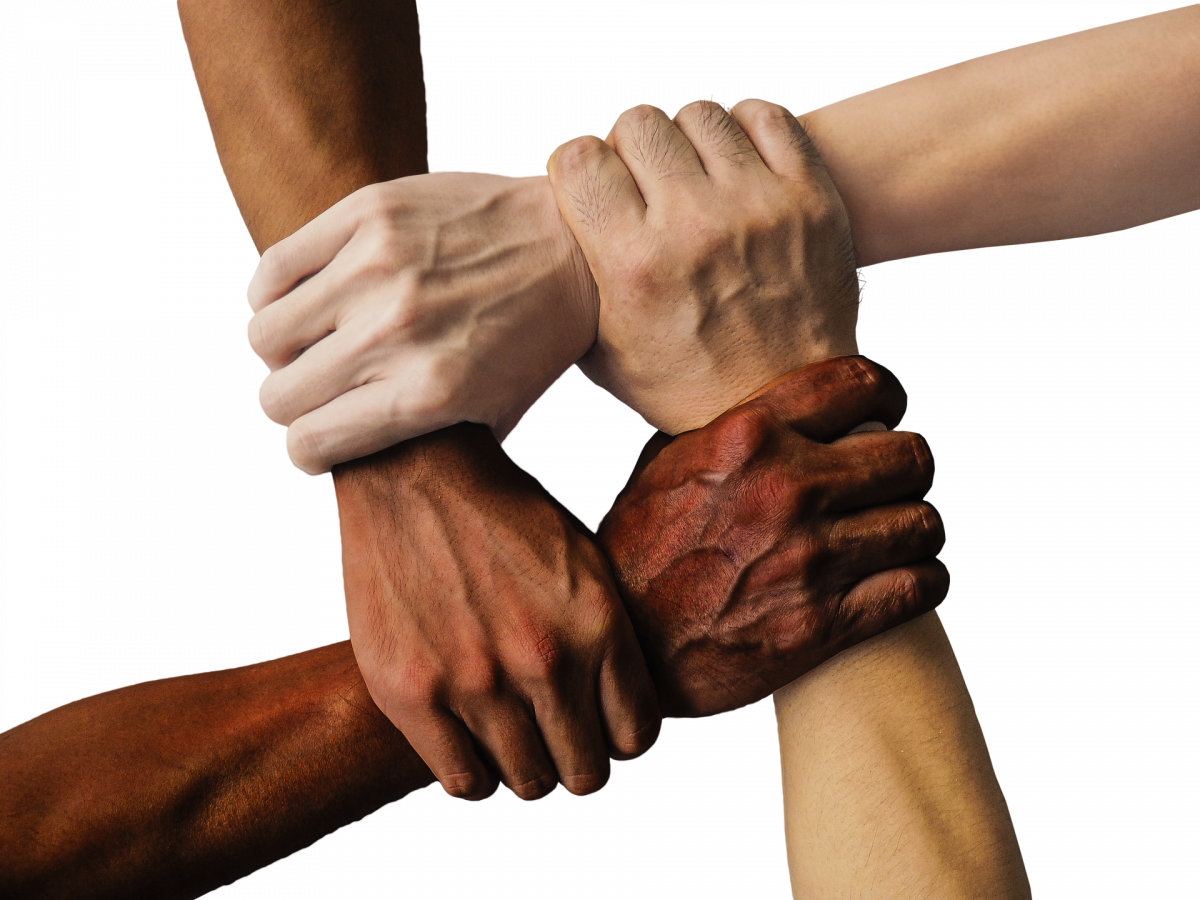 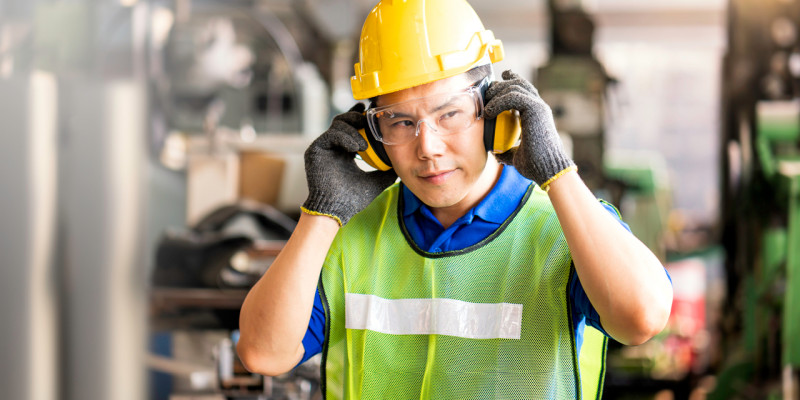 ALLEMAALANDERS
Diversiteit op de werkvloer
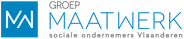 [Speaker Notes: -> Probeer plaats van tekst en afbeelding op elke slide te behouden. Bedoeling is natuurlijk wel om ze aan te passen aan het thema...]
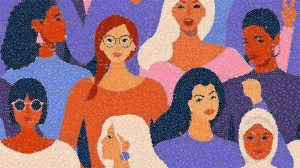 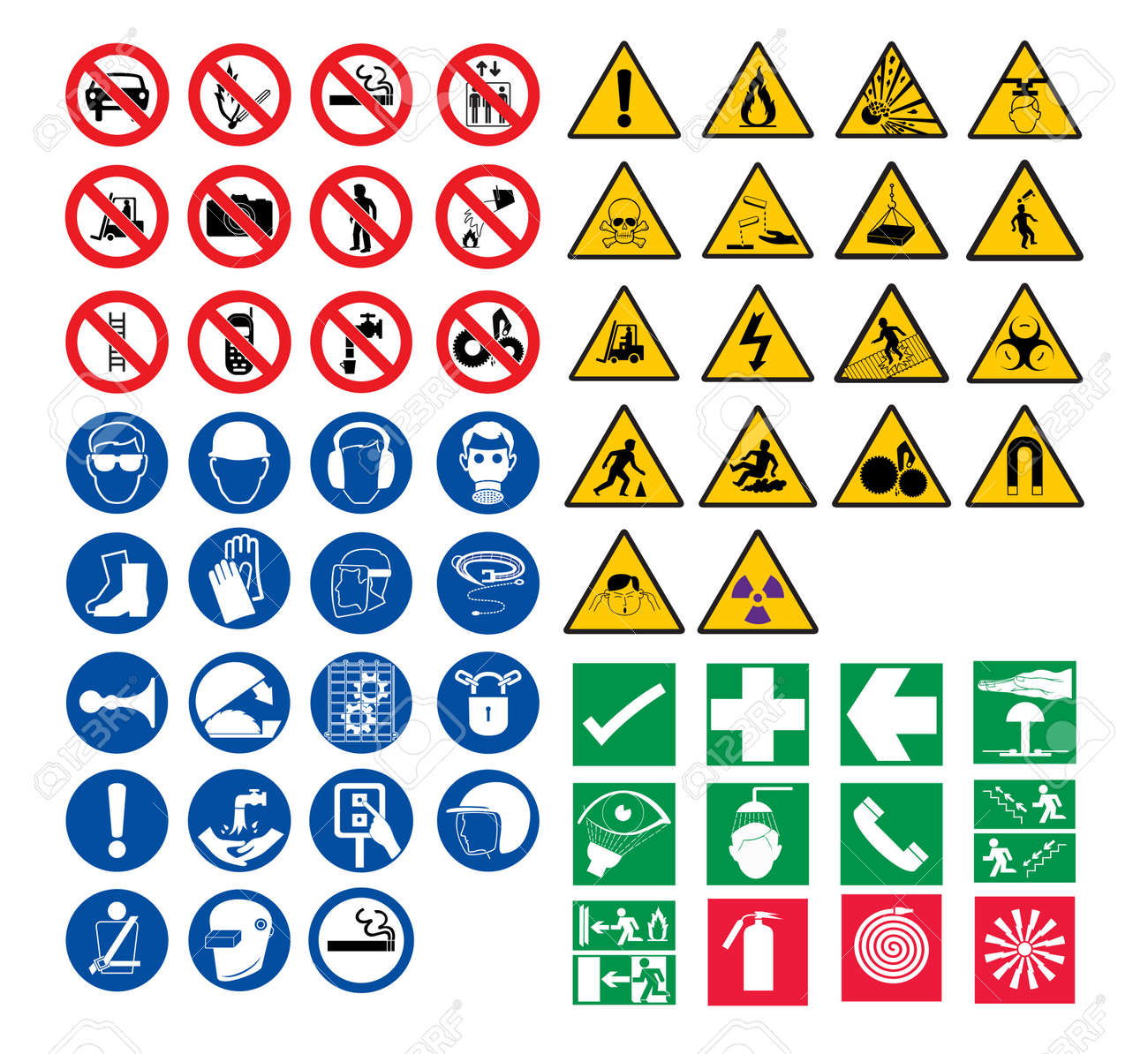 Soms ook last van 
vooroordelen?
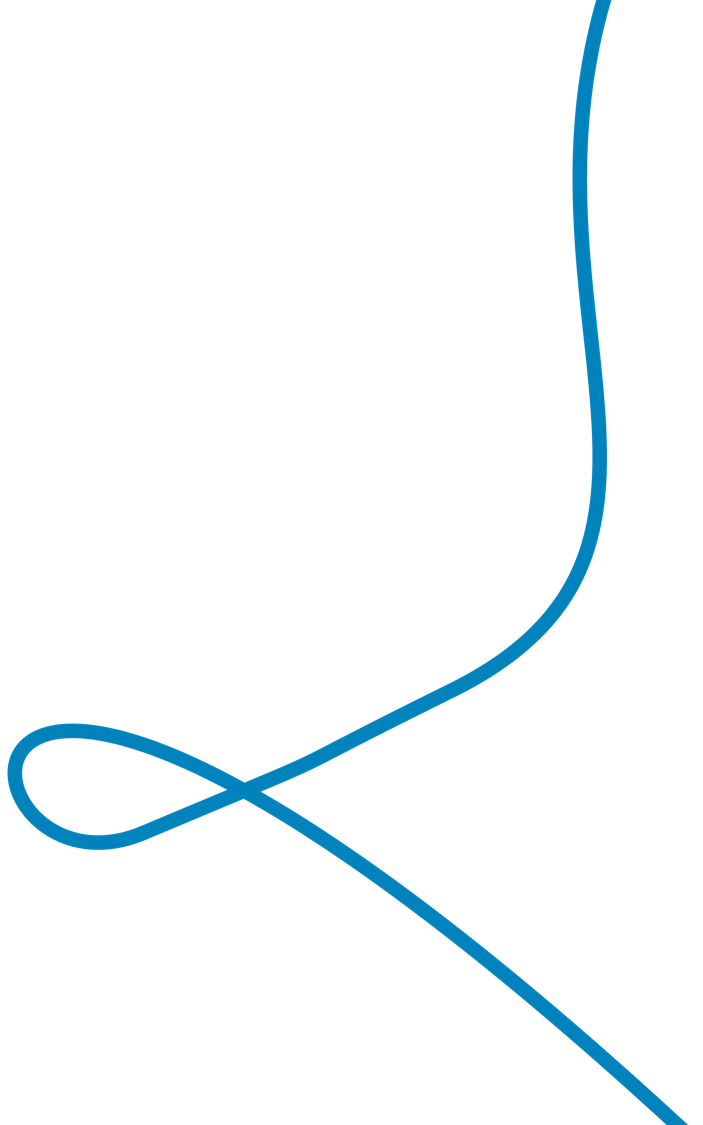 Problemen onstaan soms omdat we niet genoeg over elkaar weten...
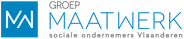 [Speaker Notes: Slide 1/3 met iets belangrijk uit de vorming.-> Probeer plaats van tekst en afbeelding op elke slide te behouden. Bedoeling is natuurlijk wel om ze aan te passen aan het thema...]
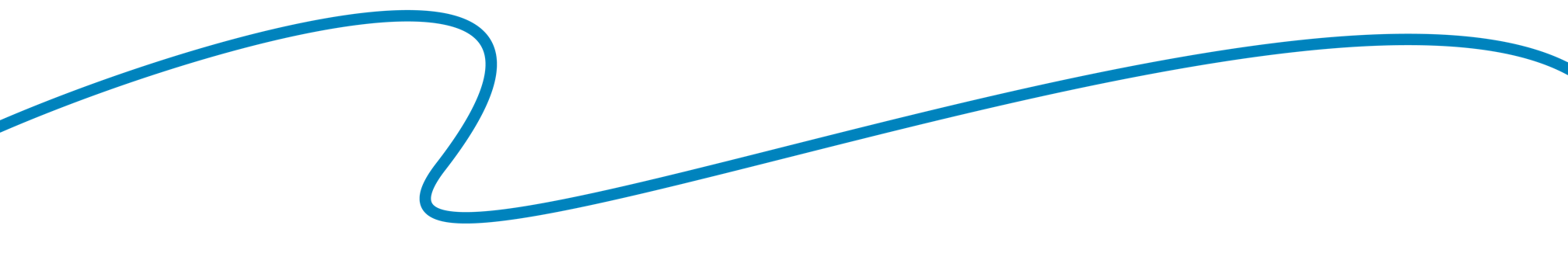 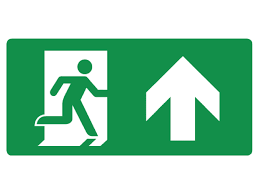 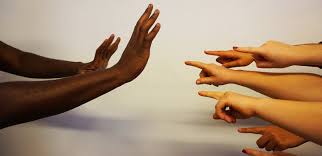 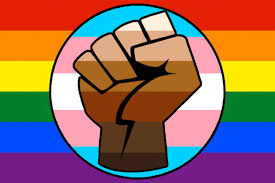 Wat is
 
discriminatie?Wat zijn 

stereotypen?
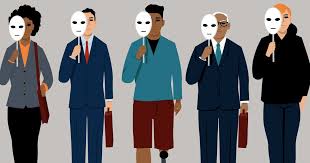 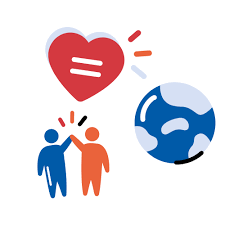 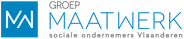 [Speaker Notes: Slide 2/3 met iets belangrijk uit de vorming-> Probeer plaats van tekst en afbeelding op elke slide te behouden. Bedoeling is natuurlijk wel om ze aan te passen aan het thema...]
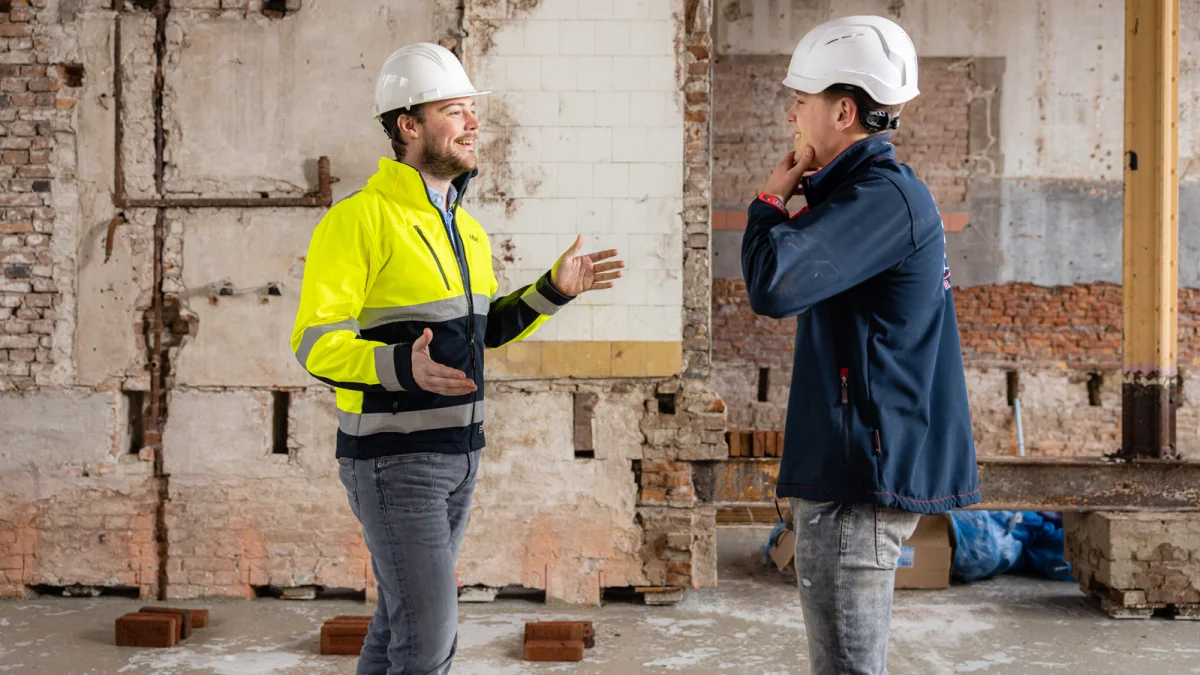 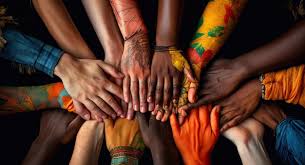 Anders zijn: een probleem?
Hoe kunnen onze verschillen ons dichter 
bij elkaar brengen?
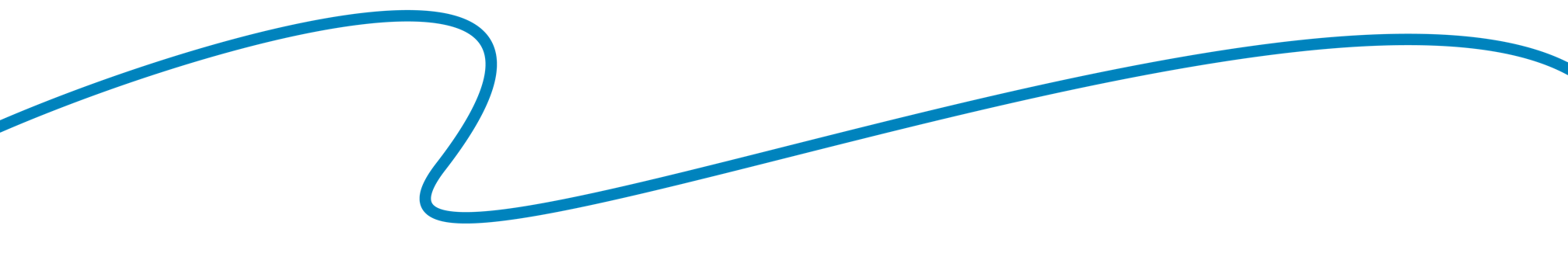 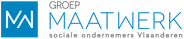 [Speaker Notes: Slide 3/3 met iets belangrijk uit de vorming-> Probeer plaats van tekst en afbeelding op elke slide te behouden. Bedoeling is natuurlijk wel om ze aan te passen aan het thema...]
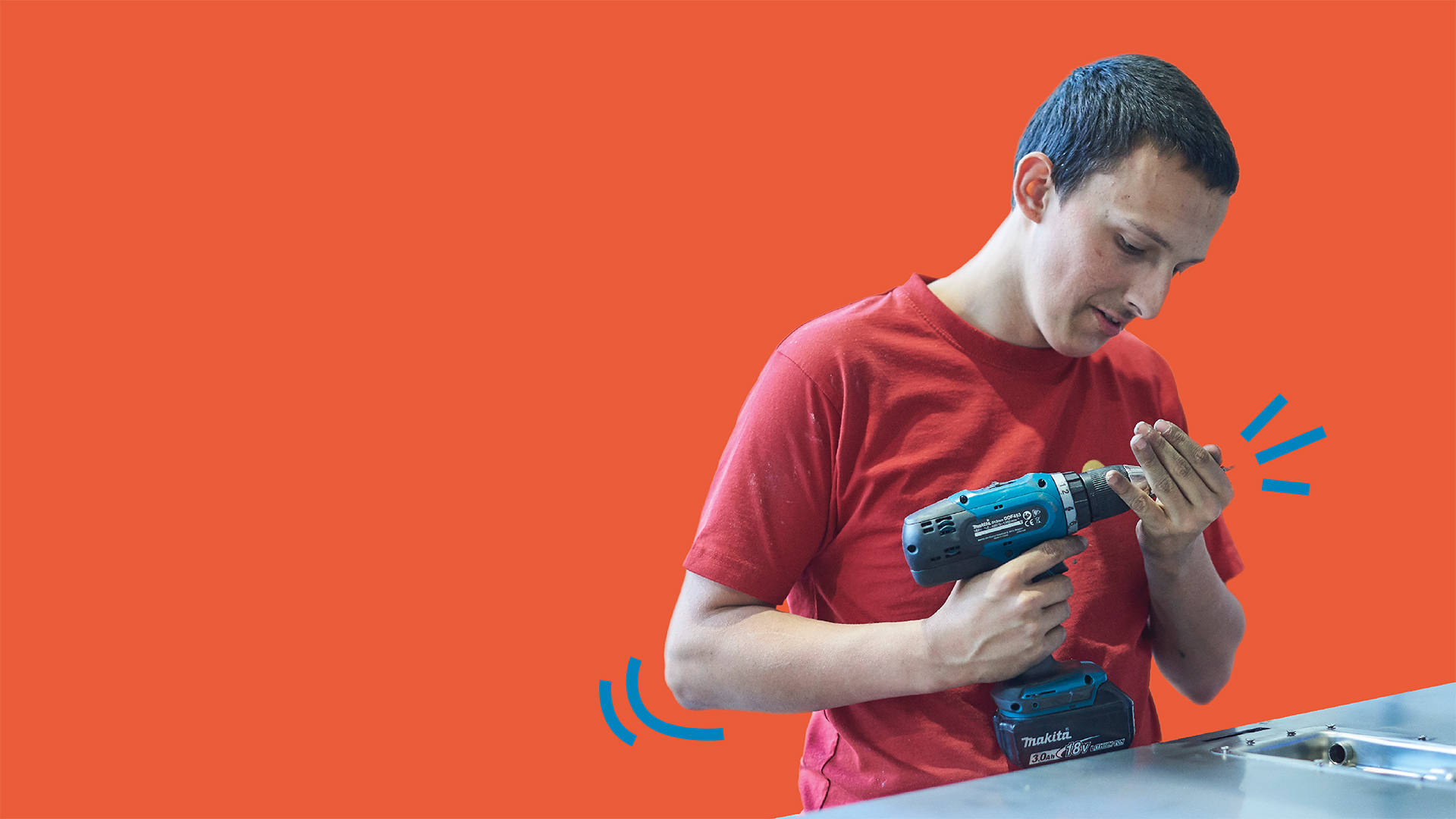 “Om ‘anders’ te zijn moet je met twee zijn. Het is niet enkel de andere die verschillend 
is, jijzelf ook!”
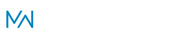 [Speaker Notes: Als laatste slide gebruiken we steeds een belangrijke slagzin uit de vorming, op een kleurrijke achtergrond. Deze achtergrond/afbeelding mag je wel zelf kiezen.]
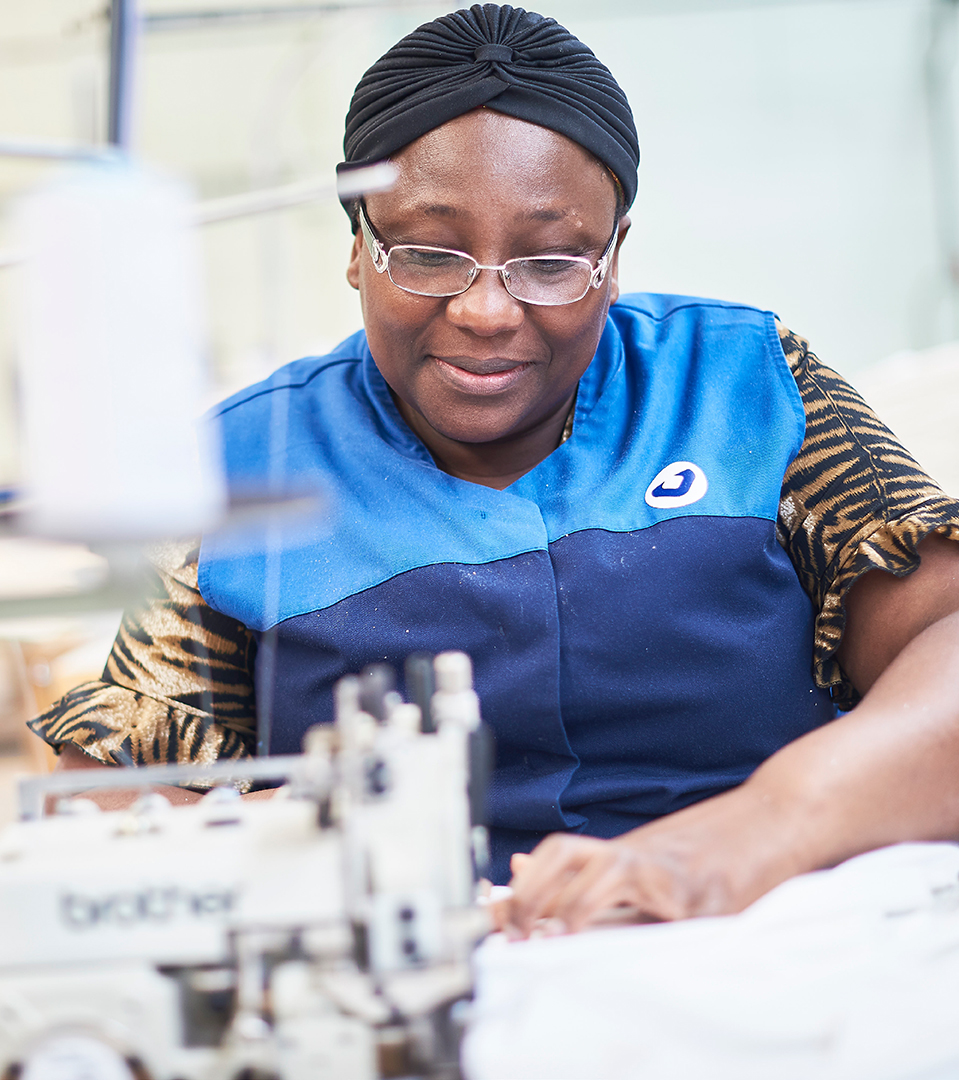 Een vorming van Groep Maatwerk
Ook iets voor jou?
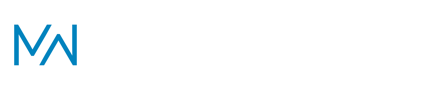 VTO-team